Welkom in deze zangdienst
Zingen verbindt
De volgende zangdienst zal DV zijn op zondag 24 november 2024
Psalm 130: 4 en 3 (ob)‘ Hoopt op den Heer gij vromen ‘
4
Hoopt op den HEER, gij vromen;Is Israël in nood,Er zal verlossing komen;Zijn goedheid is zeer groot.Hij maakt, op hun gebeden,Gans Israël eens vrijVan ongerechtigheden;Zo doe Hij ook aan mij.
3
Ik blijf den HEER verwachten;Mijn ziel wacht ongestoord;Ik hoop, in al mijn klachten,Op Zijn onfeilbaar woord;Mijn ziel, vol angst en zorgen,Wacht sterker op den HEER,Dan wachters op den morgen;Den morgen, ach, wanneer?
Welkom en gebed
Er is een God die hoort
1Vreugde of blijdschap, droefheid of smart,er is een God, er is een God.Stort bij hem uit, o mens toch uw hart,er is een God Die hoort.Ga steeds naar Hem om hulp en om raad,wacht niet te lang, 't is spoedig te laat.Dat niet door twijfel 't hart wordt verstoord,er is een God Die hoort.
2
God schonk zijn zoon in Bethlehems stalHeer van het al, heer van het alHij droeg verneed'ring, smaad zonder talHeerser van 't gans heelalWant onze schepper, koning der aardHeeft zelfs zijn eigen zoon niet gespaardGa dan naar hem, nu 't morgenlicht gloortHij is de God die hoort
3Van oost tot west, van zuid tot noord,mens, zegt het voort, mens zegt het voort.Wordt 's Heeren liefde alom gehoord,mensenkind, zegt het voort.Dwaal niet in 't duister, ga niet alleen,maar zoek het heil bij Jezus alleen.Dat al uw hoop op Hem is gericht,Jezus is 't eeuwig licht.
JdH 232‘  Waarheen, pelgrims, waarheen gaat gij ‘
V = Elke 1ste en 2e regel zingen de vrouwen
M= Elke 3e en 4e  regel zingen de mannen
S= de rest van het couplet zingen we allemaal samen
1
V „Waarheen, pelgrims, waarheen gaat gij,V ’t Oog omhoog en hand in hand?”M Wij gaan op des Konings roepstem,M Naar ons huis en Vaderland.S Over bergen en door dalenGaan wij naar die blijde zalen,Gaan wij naar die blijde zalenVan Gods huis in ’t Vaderland.Gaan wij naar die blijde zalenVan Gods huis in ’t Vaderland.
2
V  „Storm en duisternis bedreigt u;V  Zijt daartegen gij bestand?”M Waarom zou ons harte vreezen,M Wand’lend aan des Heeren hand?S Jezus Zelf zal voor ons strijden,En door Storm en nacht ons leiden,En door Storm en nacht ons leiden,Naar Gods huis in ’t Vaderland.En door Storm en nacht ons leiden,Naar Gods huis in ’t Vaderland.
3
V  „Zegt ons pelgrims, wat verwacht gijV  Als uw deel aan ’t beet’re strand?”M Koningskroon en priesterkleedingM Wacht ons uit des Heilands hand.S God, den Heil’gen, Ongezienen,Zullen wij met de eng’len dienen,Zullen wij met de eng’len dienen,In der eng’len huis en land.Zullen wij met de eng’len dienen,In der eng’len huis en land.
4
V  „Pelgrims, zegt ons, mogen wij ookV  Met u trekken naar dat land?”M Komt, weest welkom, volgt ons allen,M ’t Oog omhoog en hand aan hand.S Bij der eng’len vreugdezangenZal ons Jezus Zelf ontvangen,Zal ons Jezus Zelf ontvangen,In Gods huis in ’t Vaderland.Zal ons Jezus Zelf ontvangen,In Gods huis in ’t Vaderland.
Opw. 818‘ Op die dag ‘
Eenmaal maakt U alles weer nieuw, Jezus.Eenmaal heelt U iedere wond,heel de oude wereld verdwijnt;de pijn voorbij.
Eenmaal maakt U alles volmaakt, Jezus.Eenmaal zal het duidelijk zijn,alle zorg en wanhoop verdwijnt;de angst voorbij.
Refrein:Op die dag, in de hemel,wat een dag, wat een vreugde zal dat zijn,dan zijn wij bij Jezusen klinkt het overwinningslied.
Eenmaal, oog in oog met de Heer Jezus,kan genade heerlijker zijn?En U maakt ons anders en nieuw,op die dag.
Eenmaal zijn we werkelijk vrij, Jezus.Eenmaal is het vechten voorbij,dan zien we uw macht en uw pracht,op die dag.
Refrein:Op die dag, in de hemel,wat een dag, wat een vreugde zal dat zijn,dan zijn wij bij Jezusen klinkt het overwinningslied.
2x
Eenmaal, oog in oog met de Heer Jezus,kan genade heerlijker zijn?En U maakt ons anders en nieuw.Ja, U maakt ons anders en nieuw.U maakt ons anders en nieuwop die dag.
Refrein:Op die dag, in de hemel,wat een dag, wat een vreugde zal dat zijn,dan zijn wij bij Jezusen klinkt het overwinningslied.
2x
Psalm 42: 1 en 5 (ob)‘ ‘t Hijgend hert, der jacht ontkomen ‘
1
t Hijgend hert, der jacht ontkomen,Schreeuwt niet sterker naar 't genotVan de frisse waterstromen,Dan mijn ziel verlangt naar God.Ja, mijn ziel dorst naar den HEER;God des levens, ach, wanneerZal ik naad'ren voor Uw ogen,In Uw huis Uw naam verhogen?
5
Maar de HEER zal uitkomst geven,Hij, die 's daags Zijn gunst gebiedt;'k Zal in dit vertrouwen leven,En dat melden in mijn lied;'k Zal Zijn lof zelfs in den nachtZingen, daar ik Hem verwacht;En mijn hart, wat mij moog' treffen,Tot den God mijns levens heffen.
Uitleg: ‘k Wil U, o God, mijn dank betalen ‘
NLB 245: 1 en 5‘ ‘k Wil U, o God, mijn dank betalen ‘
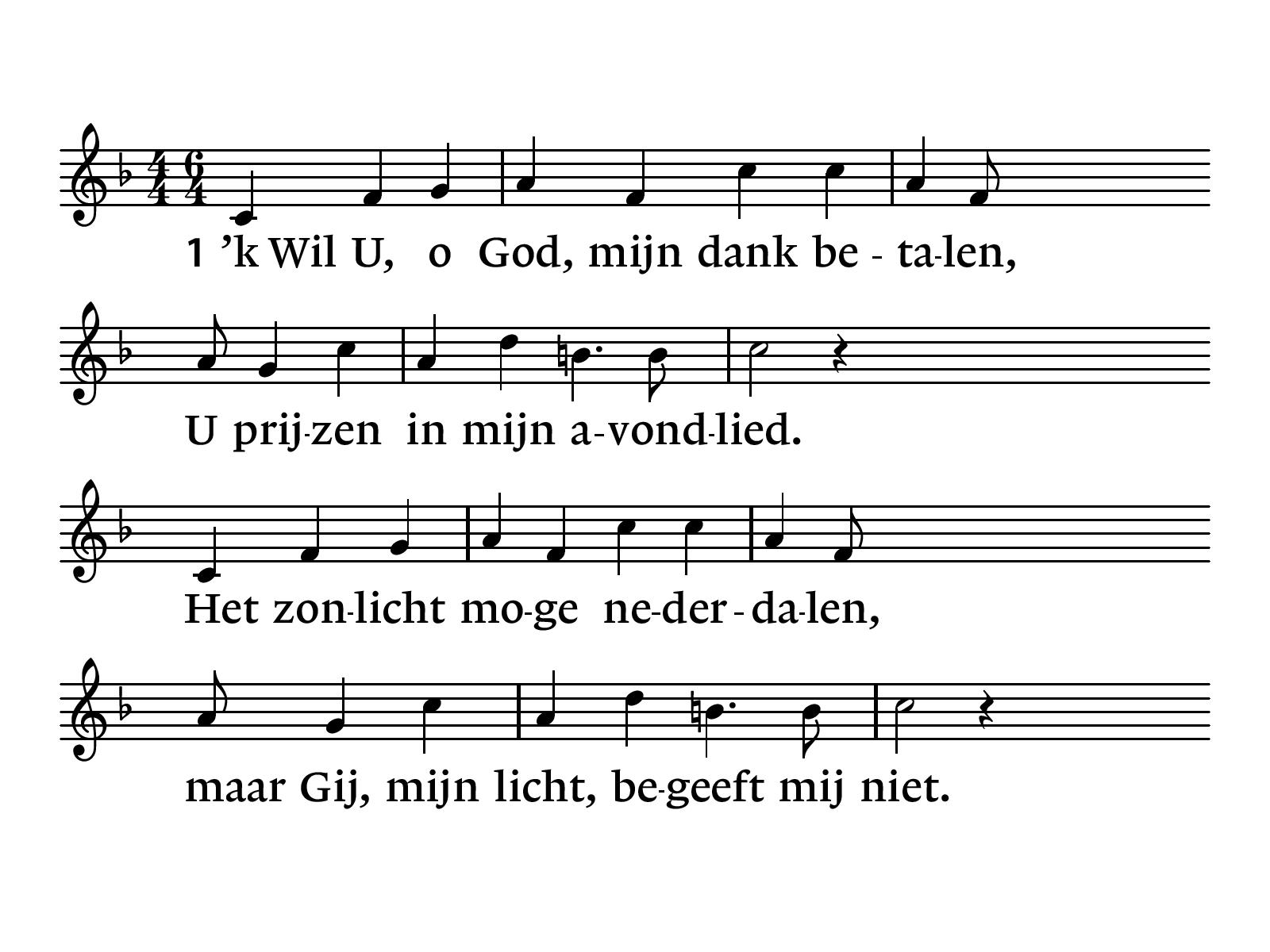 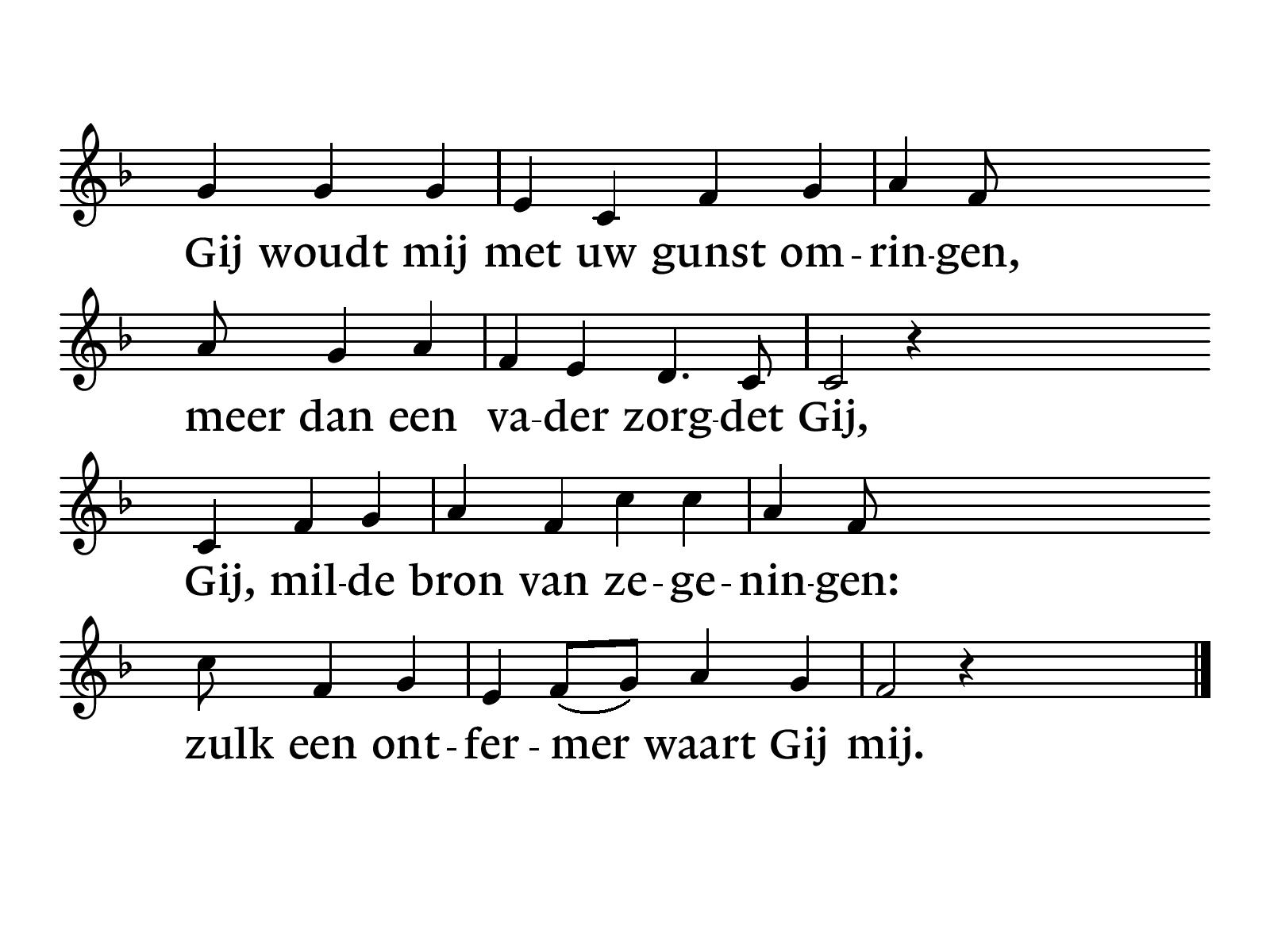 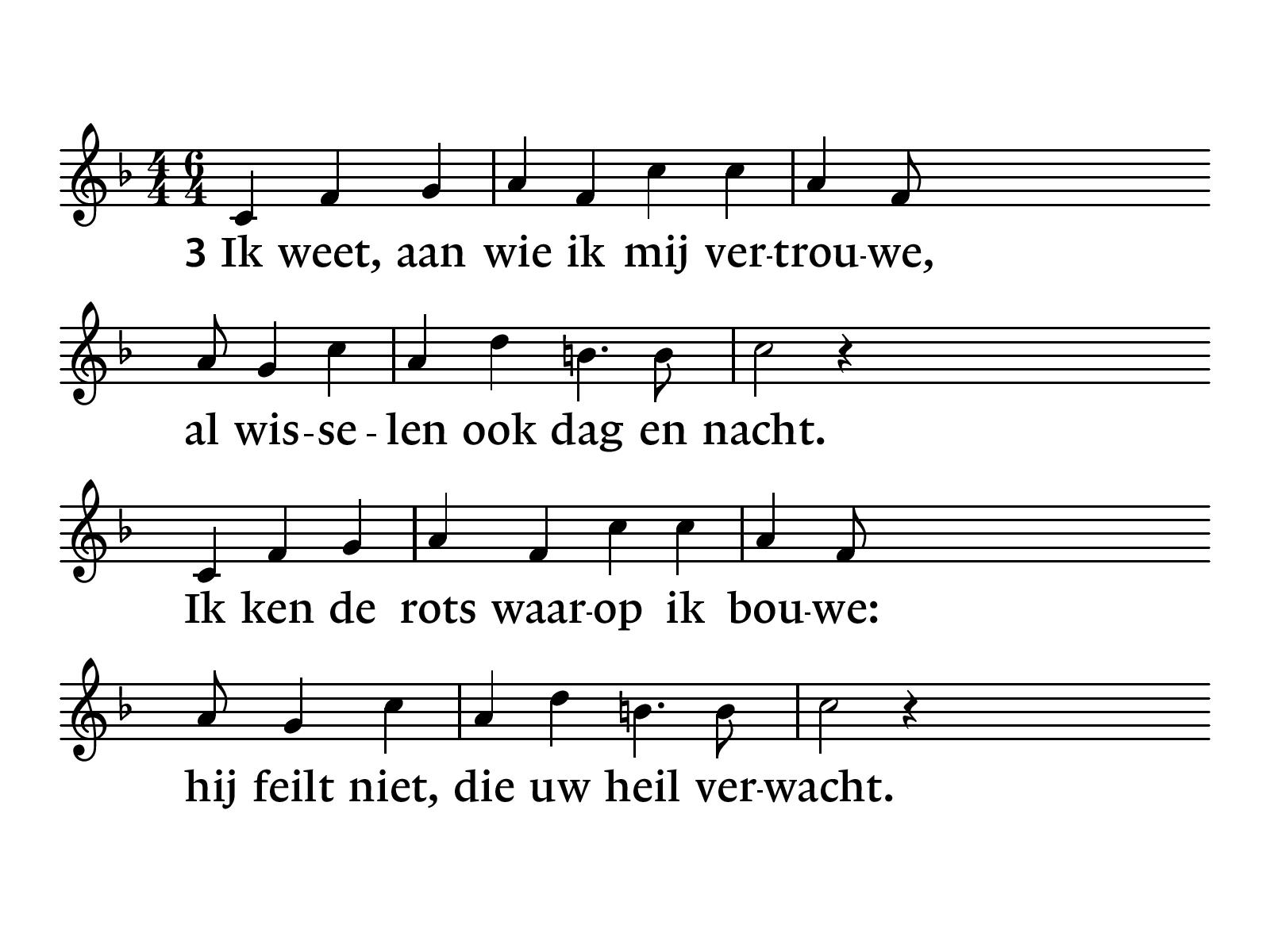 5
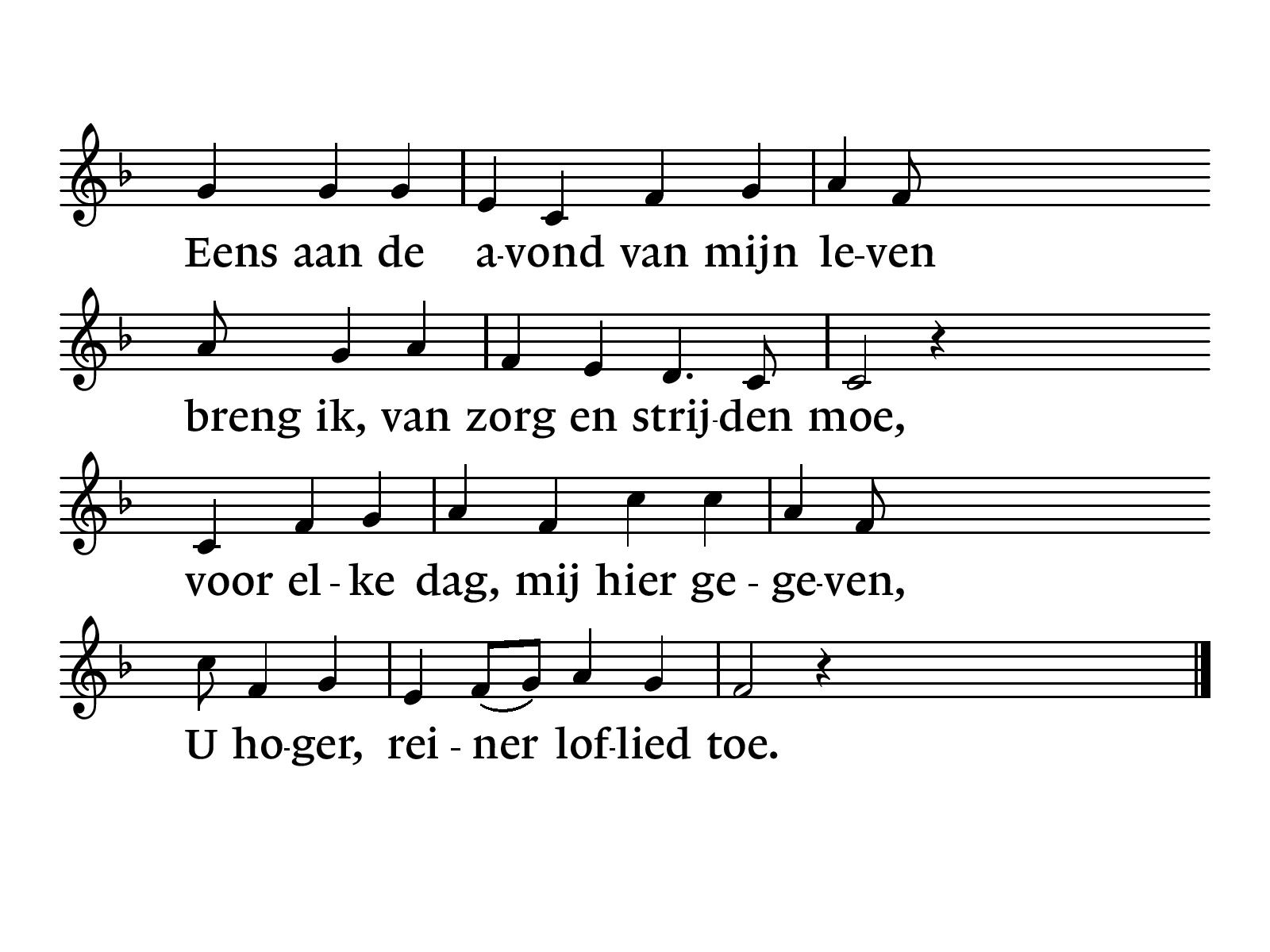 Ger. Kerkboek Gez. 161‘ Heer, U bent mijn leven ‘
1
 Heer', U bent mijn leven, de grond waarop ik sta.Heer', U bent mijn weg, de waarheid die mij leidt.Uw woord is het pad, de weg waarop ik ga.Zolang U mij adem geeft, zolang als ik besta.Ik zal niet meer vre-zen, want U bent bij mij.Heer', ik bid U, blijf-mij nabij.
2 
Ik geloof in U, geboren uit een maagd.eeuw'ge Zoon van God, die mens werd zoals wij.U die stierf uit lie-fde, leeft nu onder ons,één met God de Vader en verenigt met Uw volk,tot de dag gekomen is van Uw wederkomst,dan brengt U ons thuis in Gods rijk.
3
 Heer', U bent mijn kracht, de rots waarop ik bouw.Heer', U bent mijn waarheid, de vrede van mijn hart.En niets in dit le-ven zal ons scheiden Heer'.Zo weet ik mij veilig, want Uw hand laat mij nooit los.Van wat ik misdaa-n heb, heeft U mij bevrijd.En in Uw vergeving leef ik nu.
4 
Vader van het leven, ik geloof in U.Jezus de Verlosser, wij hopen steeds op U.Kom hier in ons mi-dden, Geest van liefd'en kracht.U die via duizend wegen ons hier samen bracht.En op duizend we-gen, zendt U ons weer uitom het zaad te zijn van Gods rijk.
ELB 346‘ Ik wil zingen van mijn Heiland ‘
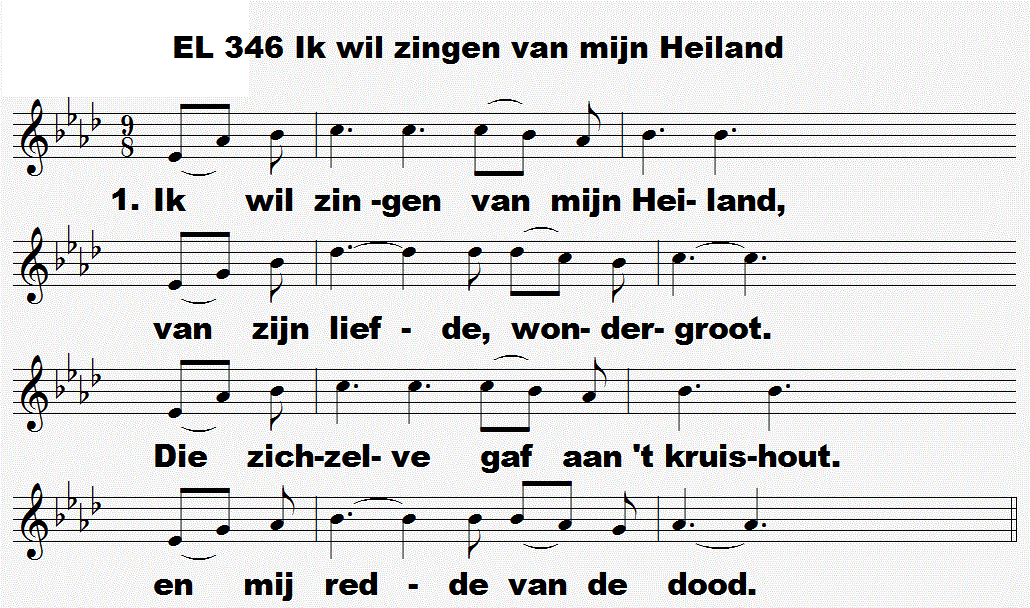 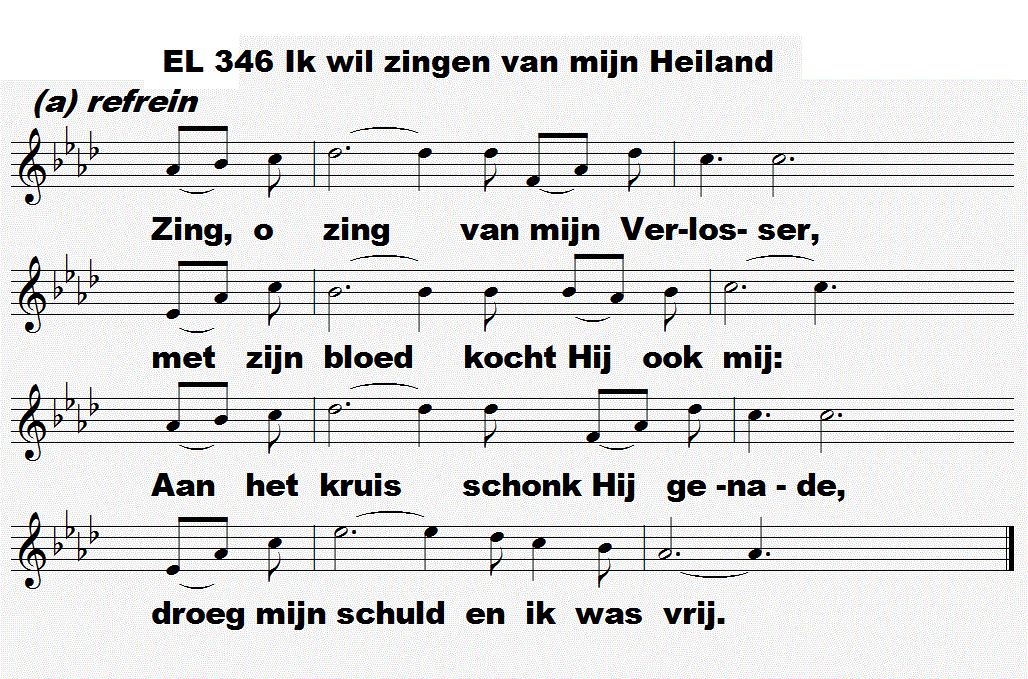 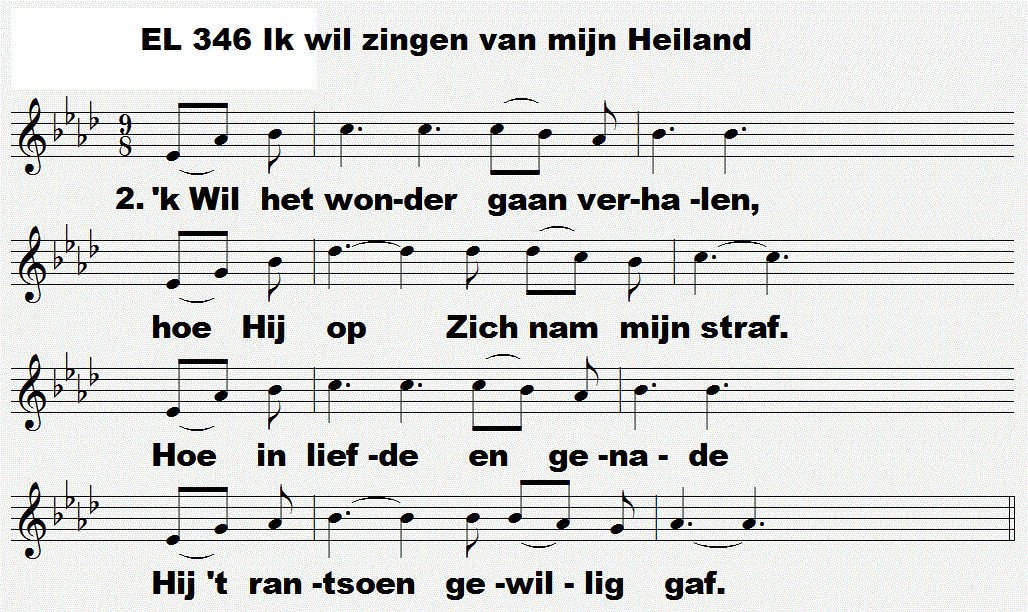 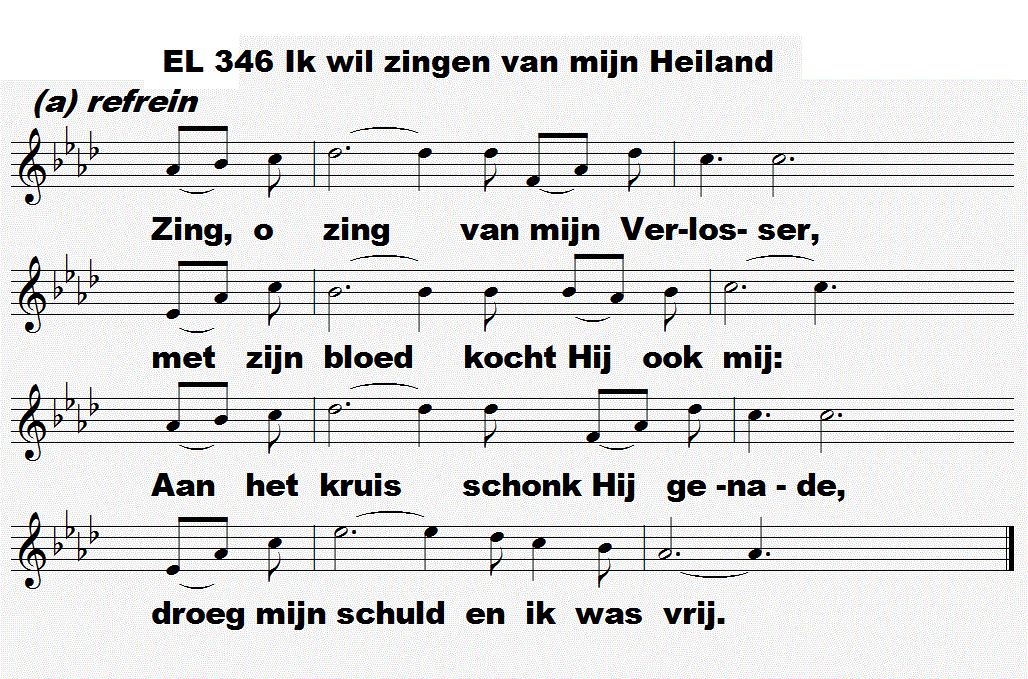 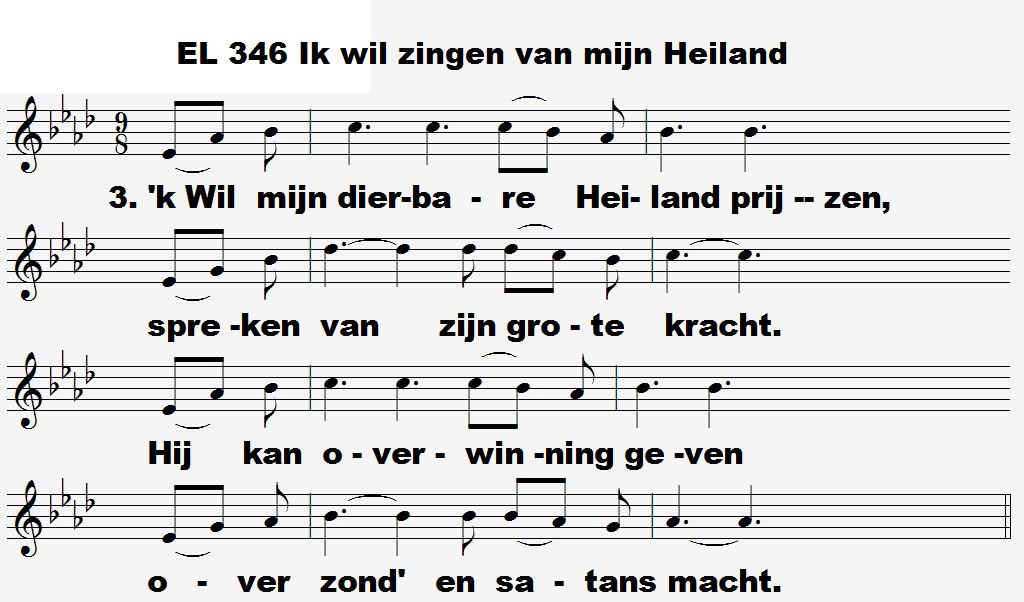 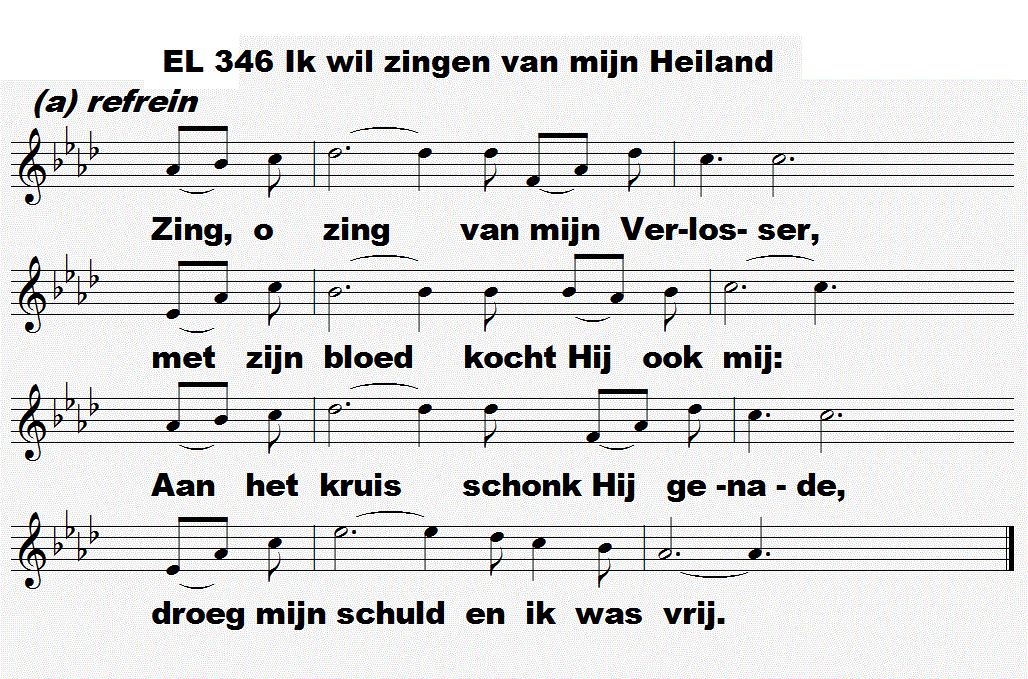 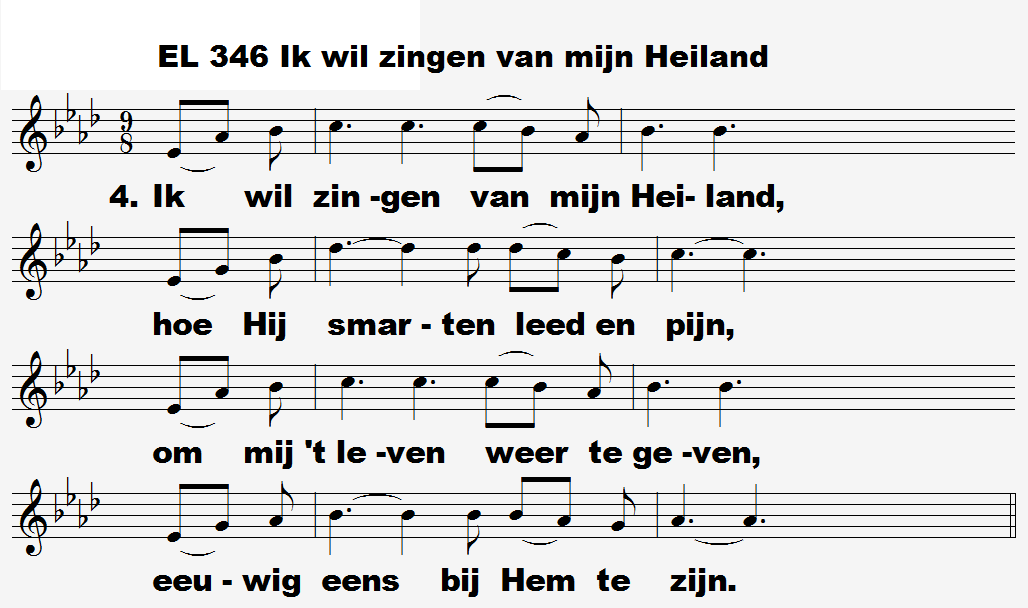 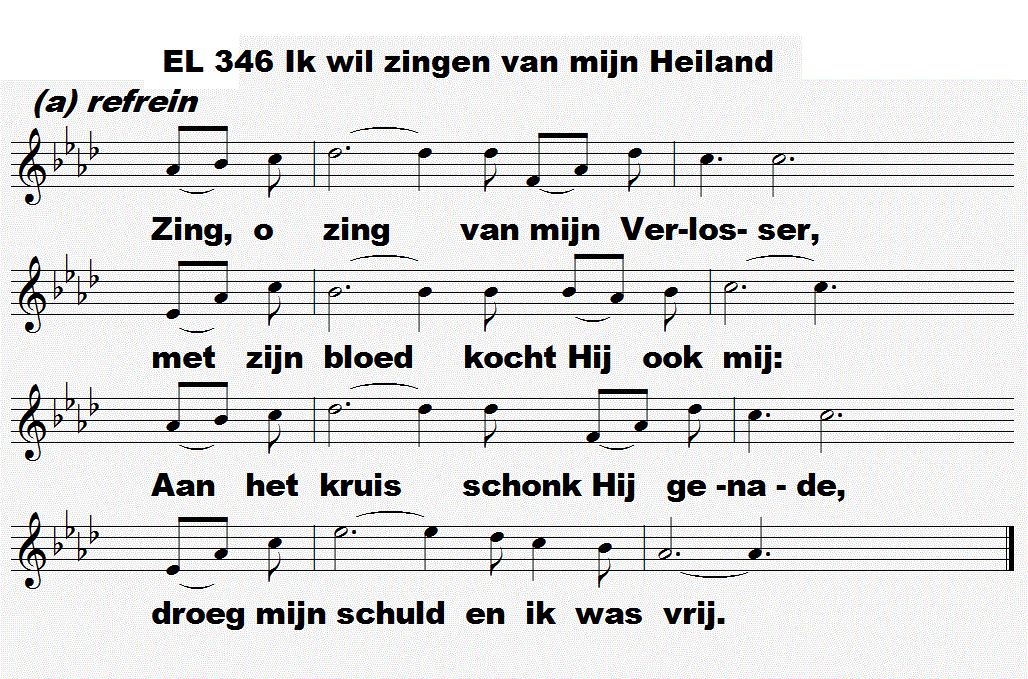 JdH 478: 1 en 2‘ Eén naam is onze hope ‘
1 
Eén naam is onze hope,één grond heeft Christus’ Kerk,zij rust in éénen doope,en is zijn scheppingswerk.Om haar als bruid te werven,kwam Hij ten hemel af,Hij was ’t, die door zijn stervenaan haar het leven gaf.
2 
Vergaard uit alle strekenin heel de wereld één,werd dit haar zalig teken,dat allen is gemeen.Eén bede vouwt de handen,één zegen breekt het brood,één vuurbaak staat te brandenin ’t duister van den dood.
Orgelspel
Psalm 105: 1, 3 en 4 (ob)‘ Looft, looft, verheugd, den Heer der Heren ‘
1
Looft, looft, verheugd, den HEER der heren;Aanbidt Zijn naam, en wilt Hem eren;Doet Zijne glorierijke daânAlom den volkeren verstaan,En spreekt, met aandacht en ontzag,Van Zijne wond'ren dag aan dag.
3
Vraagt naar den HEER en Zijne sterkte,Naar Hem, die al uw heil bewerkte;Zoekt dagelijks Zijn aangezicht;Gedenkt aan 't geen Hij heeft verricht,Aan Zijn doorluchte wonderdaân;En wilt Zijn straffen gadeslaan.
4
Gij volk, uit Abraham gesproten,Dat zoveel gunsten hebt genoten,Gij Jacob's kind'ren, die de HEERHeeft uitverkoren, meldt Zijn eer.De HEER is onze God, die d' aard'Alom door Zijn gericht vervaart.
ELB 374‘ O Heer, mijn God ‘
allen:
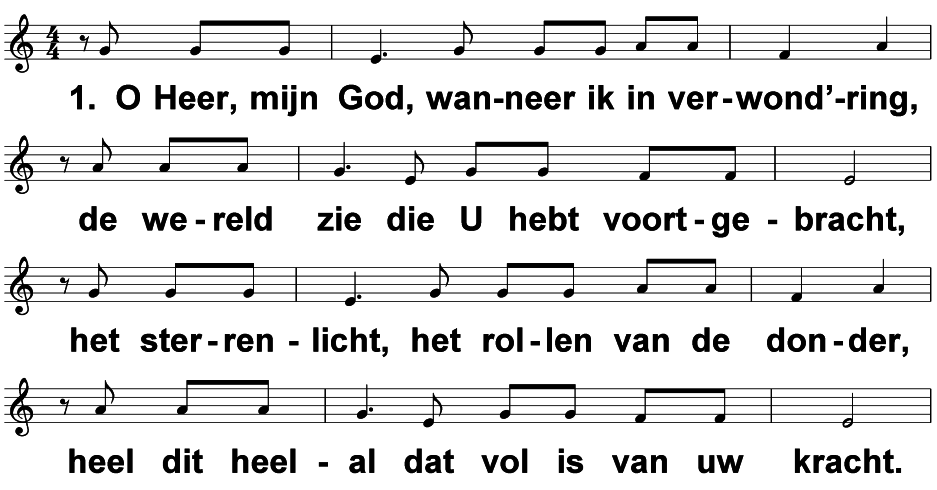 O Heer, mijn God (EL 374)			 t. S.K. Hine; m. C. Boberg; v. R. Zuiderveld
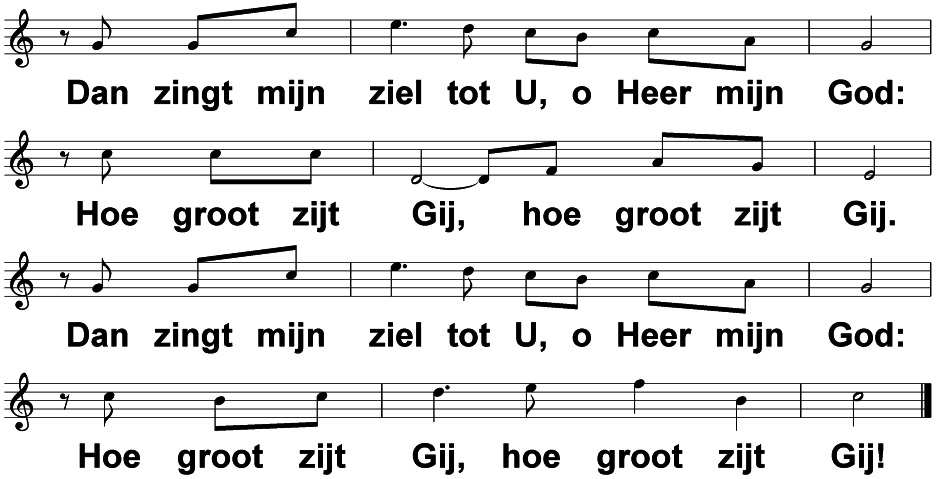 O Heer, mijn God (EL 374)			 t. S.K. Hine; m. C. Boberg; v. R. Zuiderveld
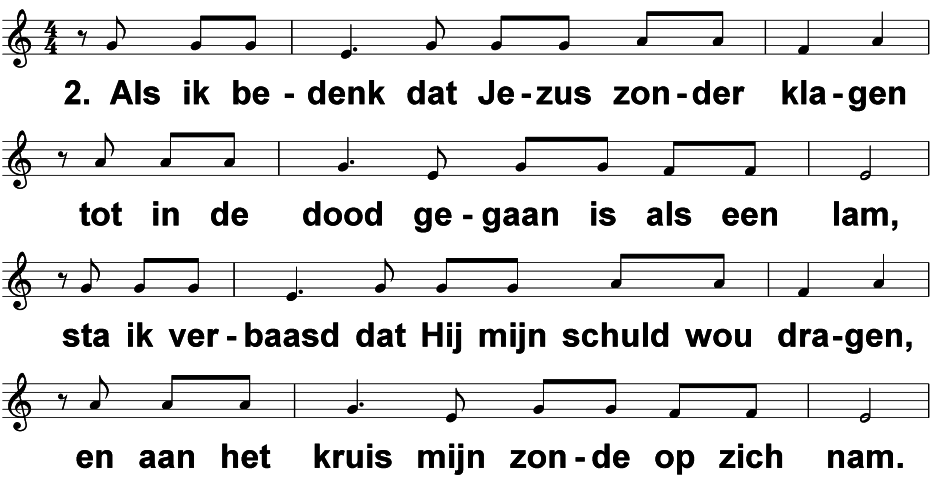 O Heer, mijn God (EL 374)			 t. S.K. Hine; m. C. Boberg; v. R. Zuiderveld
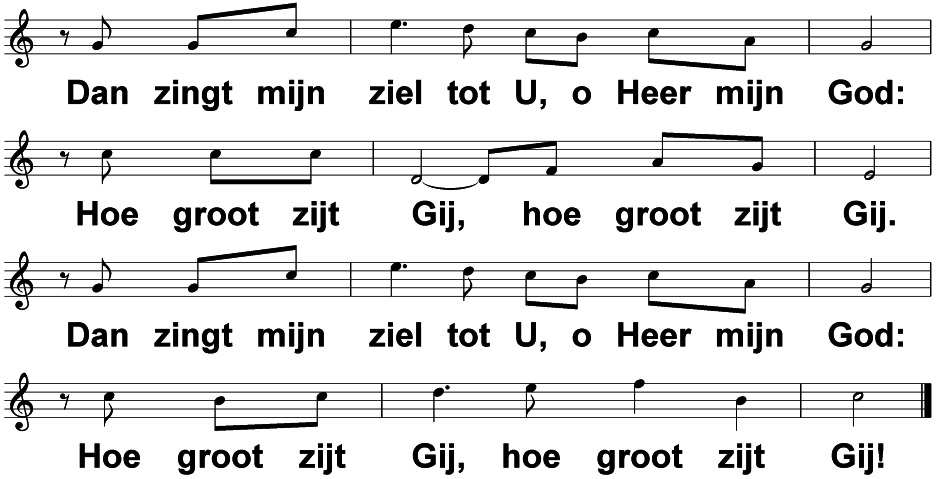 O Heer, mijn God (EL 374)			 t. S.K. Hine; m. C. Boberg; v. R. Zuiderveld
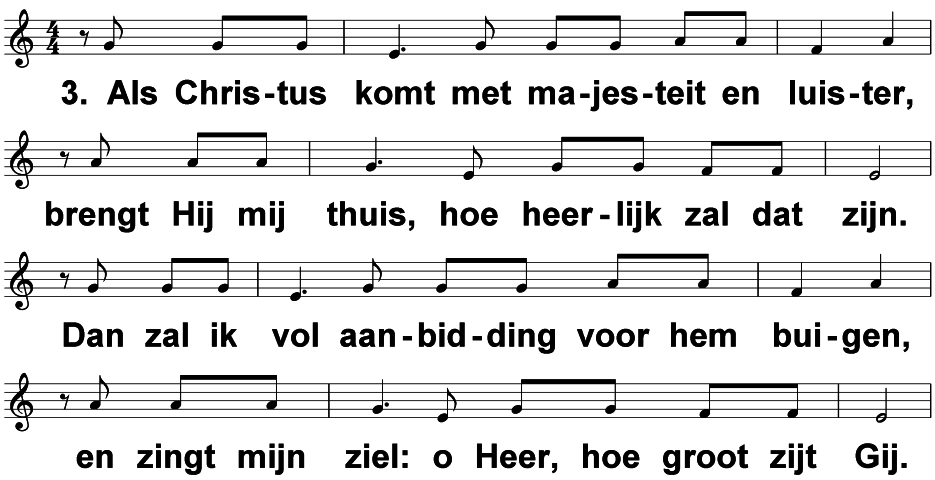 O Heer, mijn God (EL 374)			 t. S.K. Hine; m. C. Boberg; v. R. Zuiderveld
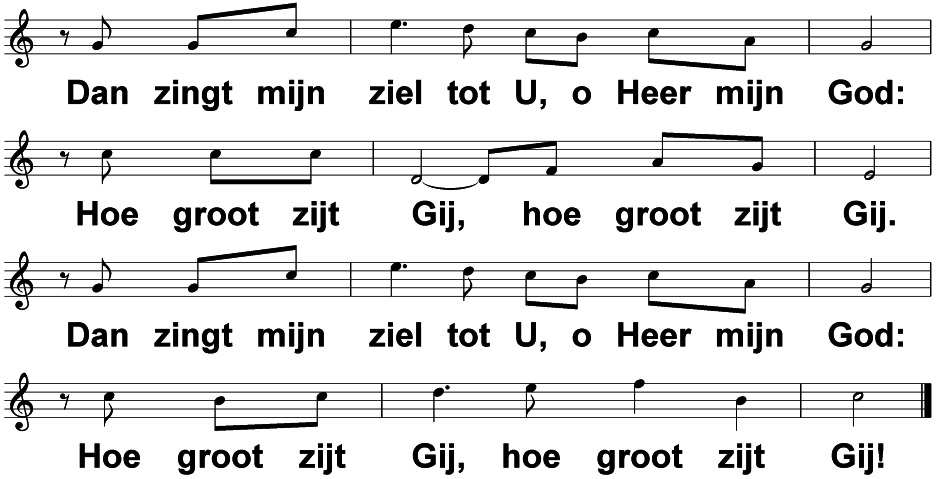 O Heer, mijn God (EL 374)			 t. S.K. Hine; m. C. Boberg; v. R. Zuiderveld
Opw. 789‘ Lopen op het water ‘
U leert me lopen op het waterde oceaan is weids en diepU vraagt me alles los te latendaar vind ik U, en ik twijfel niet.

En als de golven overslaandan blijf ik hopen op uw Naam.Mijn ziel vindt rustwant in de storm bent U dichtbijik ben van U, en U van mij.
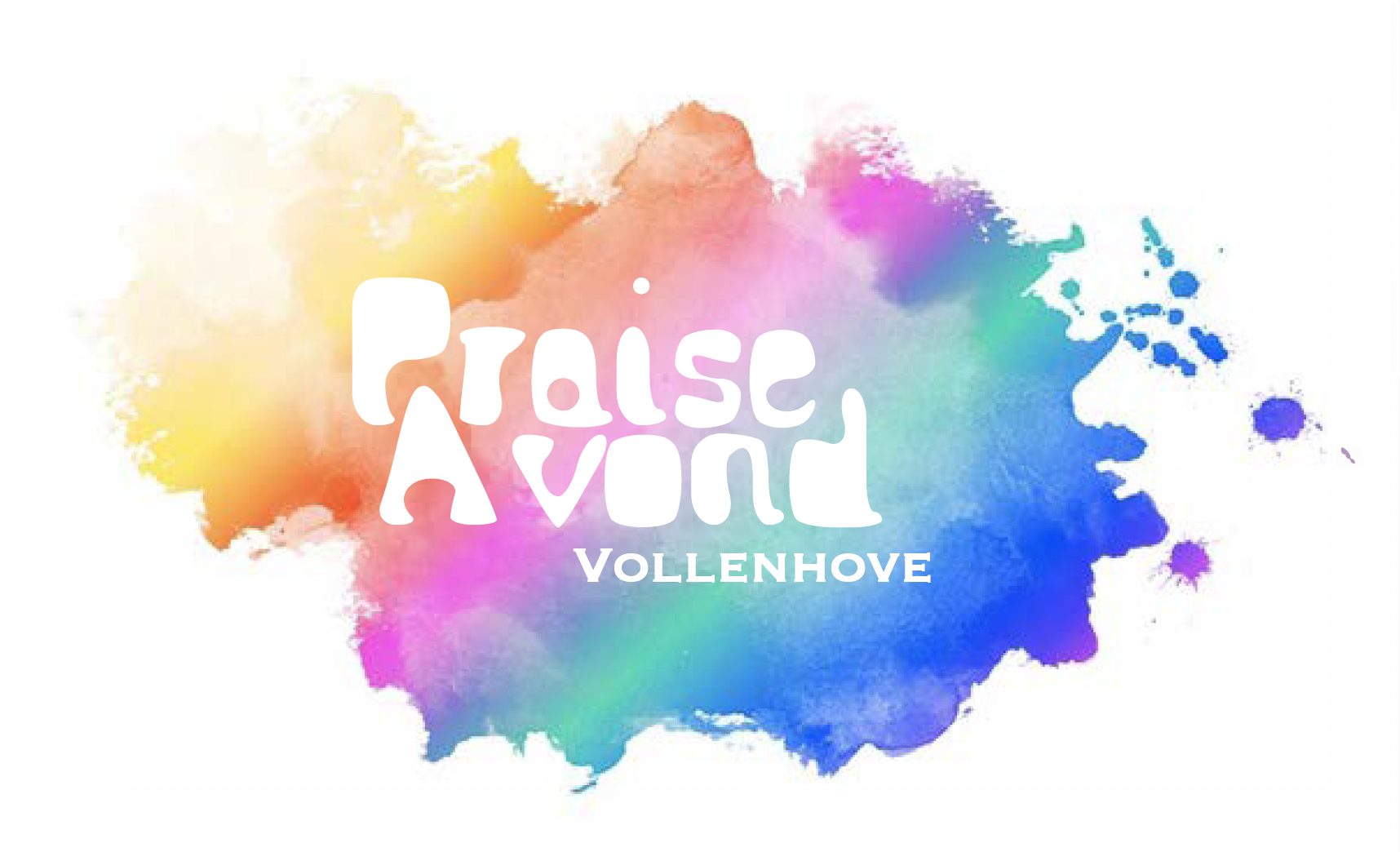 De diepste zee is vol genadeUw sterke hand die houdt mij vasten als mijn voeten zouden falendan faalt U niet, want Uw trouw houdt stand.

En als de golven overslaandan blijf ik hopen op Uw Naam.Mijn ziel vindt rustwant in de storm bent U dichtbijIk ben van U, en U van mij.
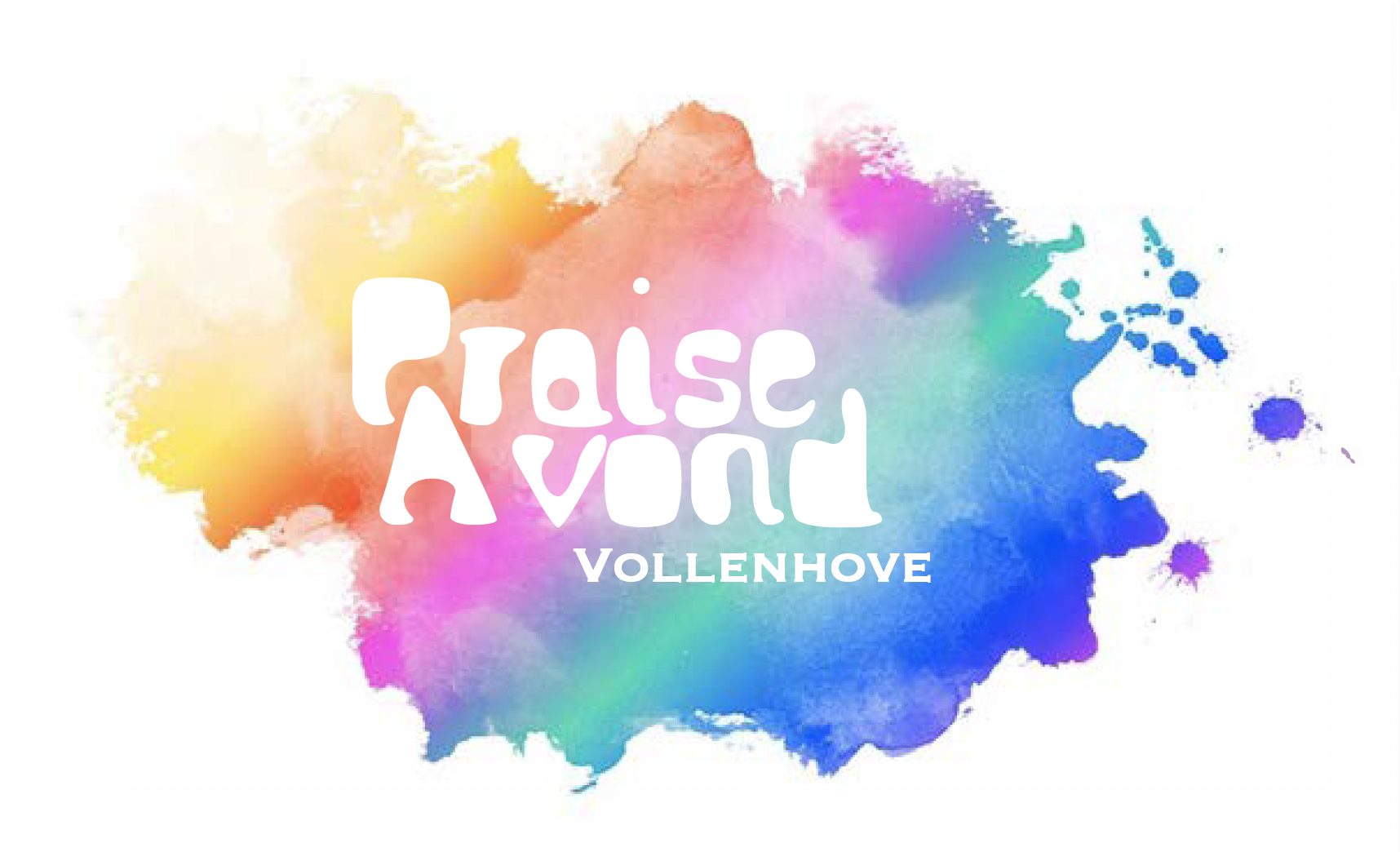 Geest van God leer mij te gaan over de golvenin vertrouwen U te volgente gaan waar U mij heen leidt.

Leid mij verder dan mijn voeten kunnen dragenik vertrouw op Uw genadewant ik ben in Uw nabijheid.

(2x)
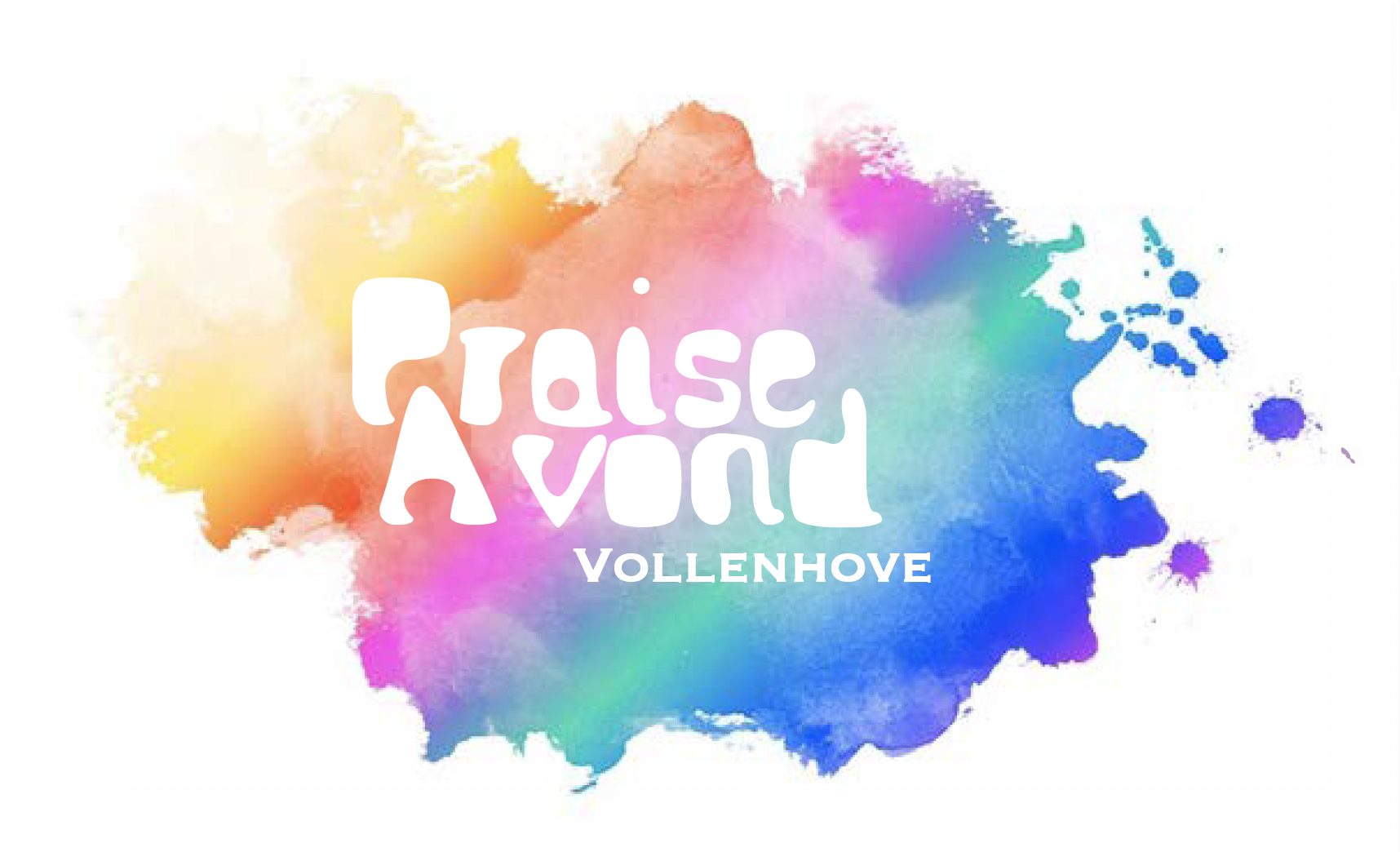 En als de golven overslaandan blijf ik hopen op uw Naam.Mijn ziel vindt rustwant in de storm bent U dichtbijIk ben van U, en U van mij.
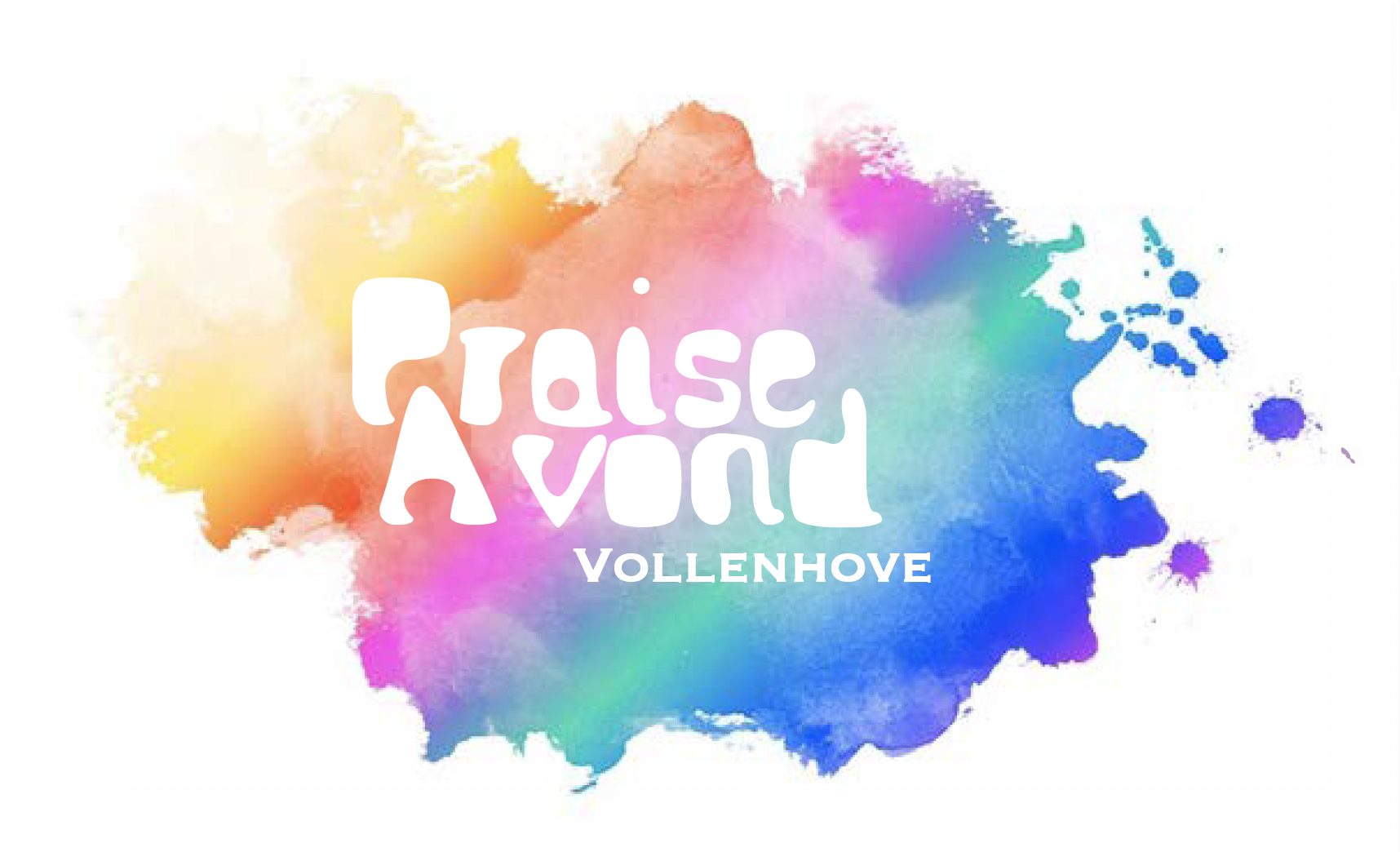 Gebed
Slotlied ELB 140‘ Kroon Hem met gouden kroon ‘
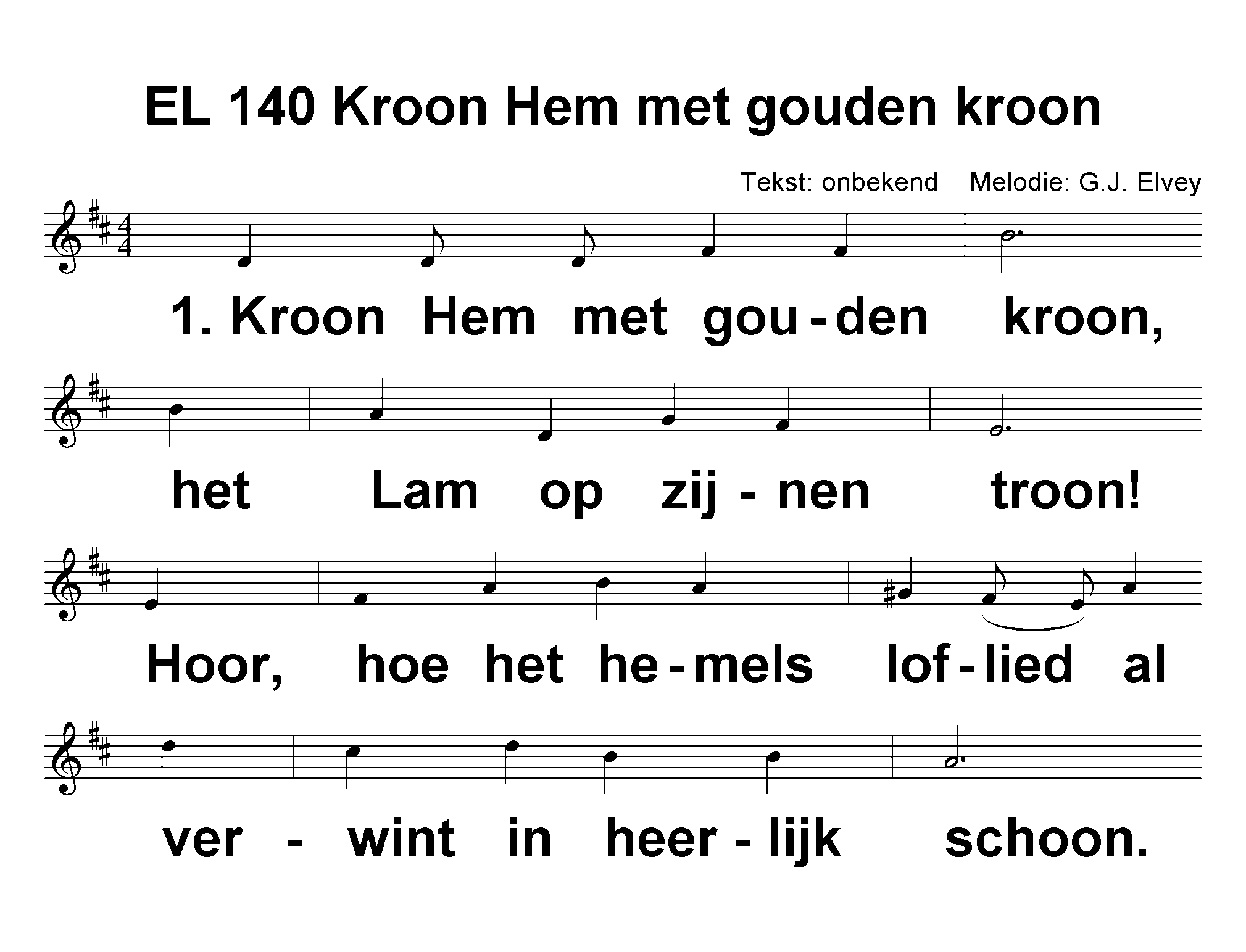 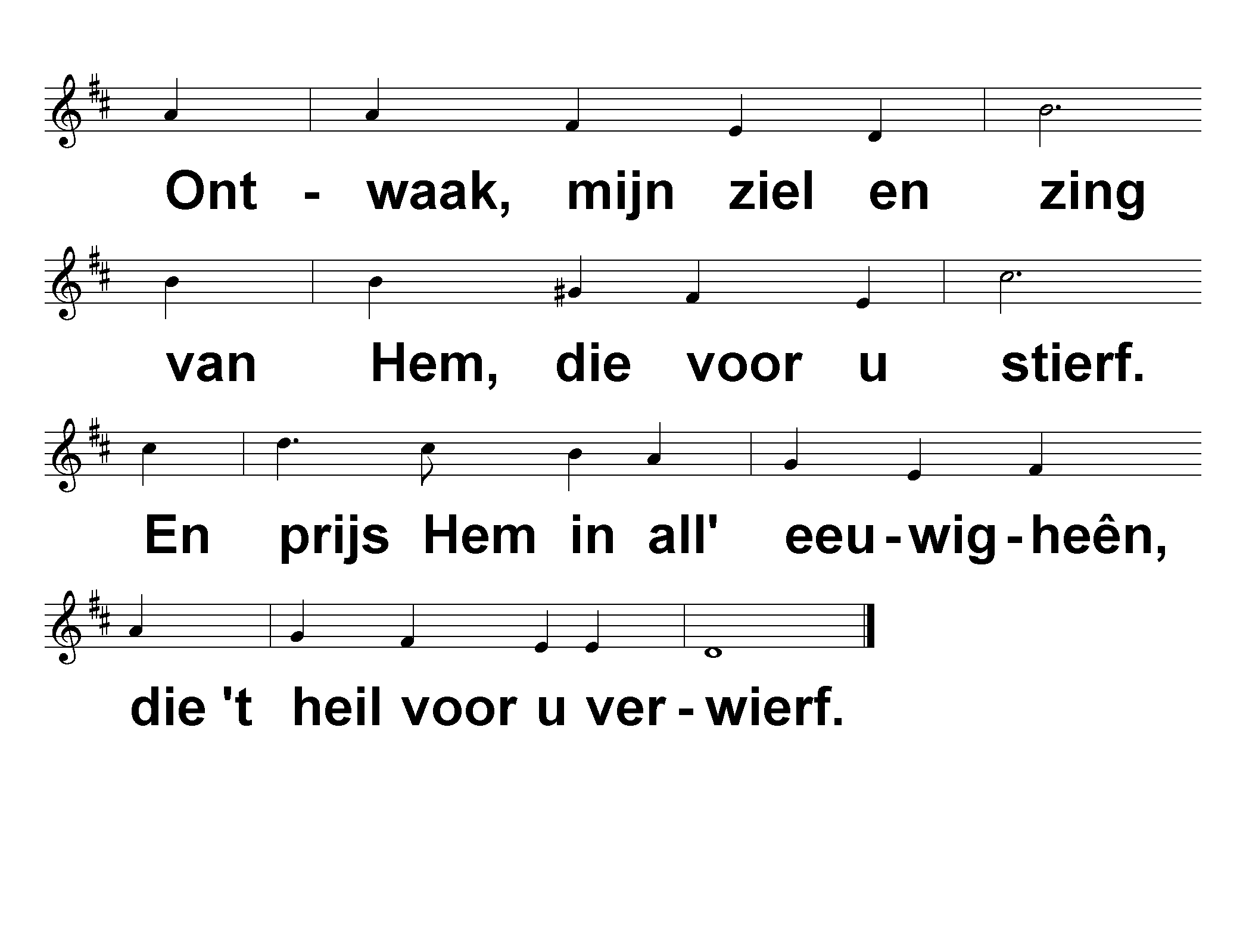 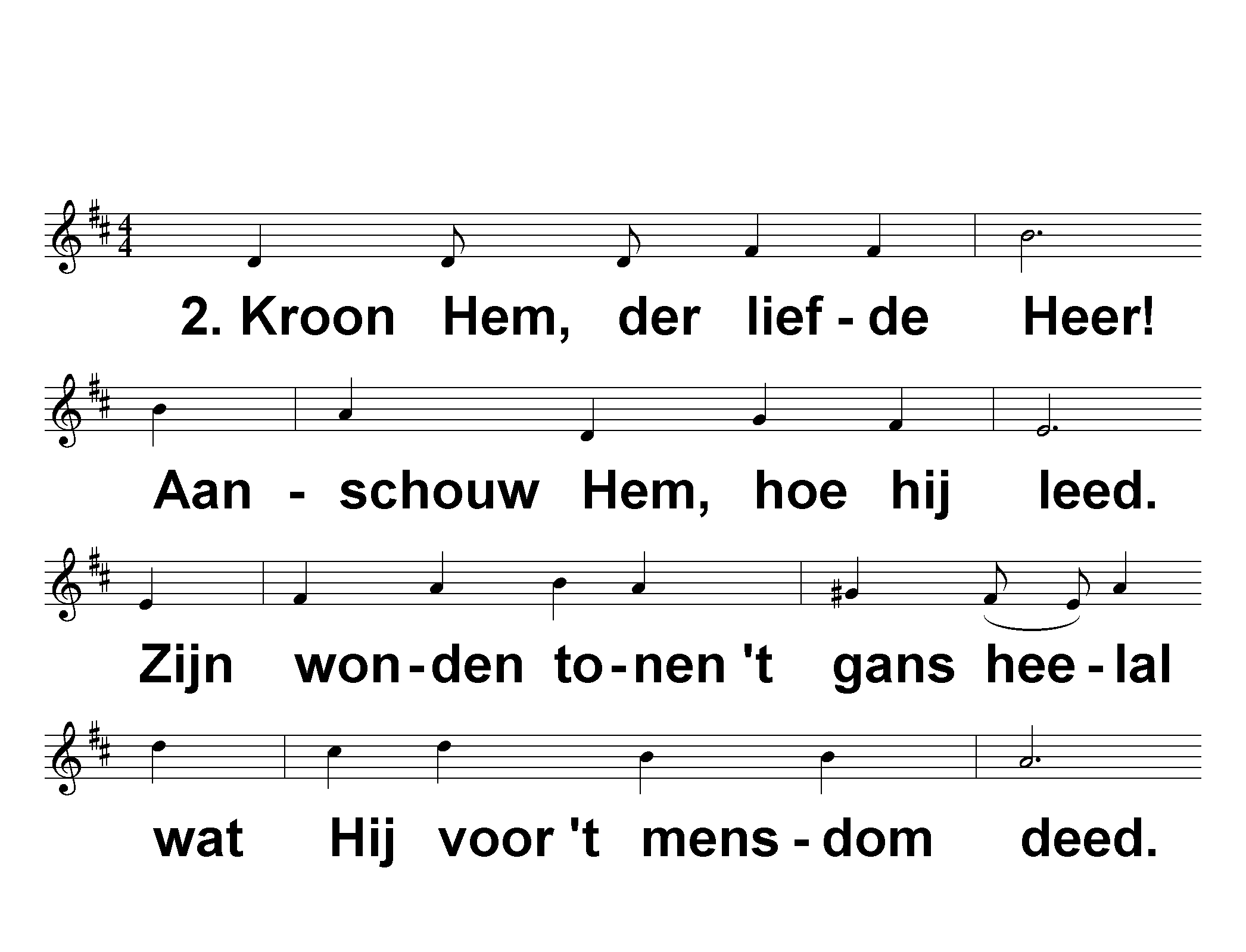 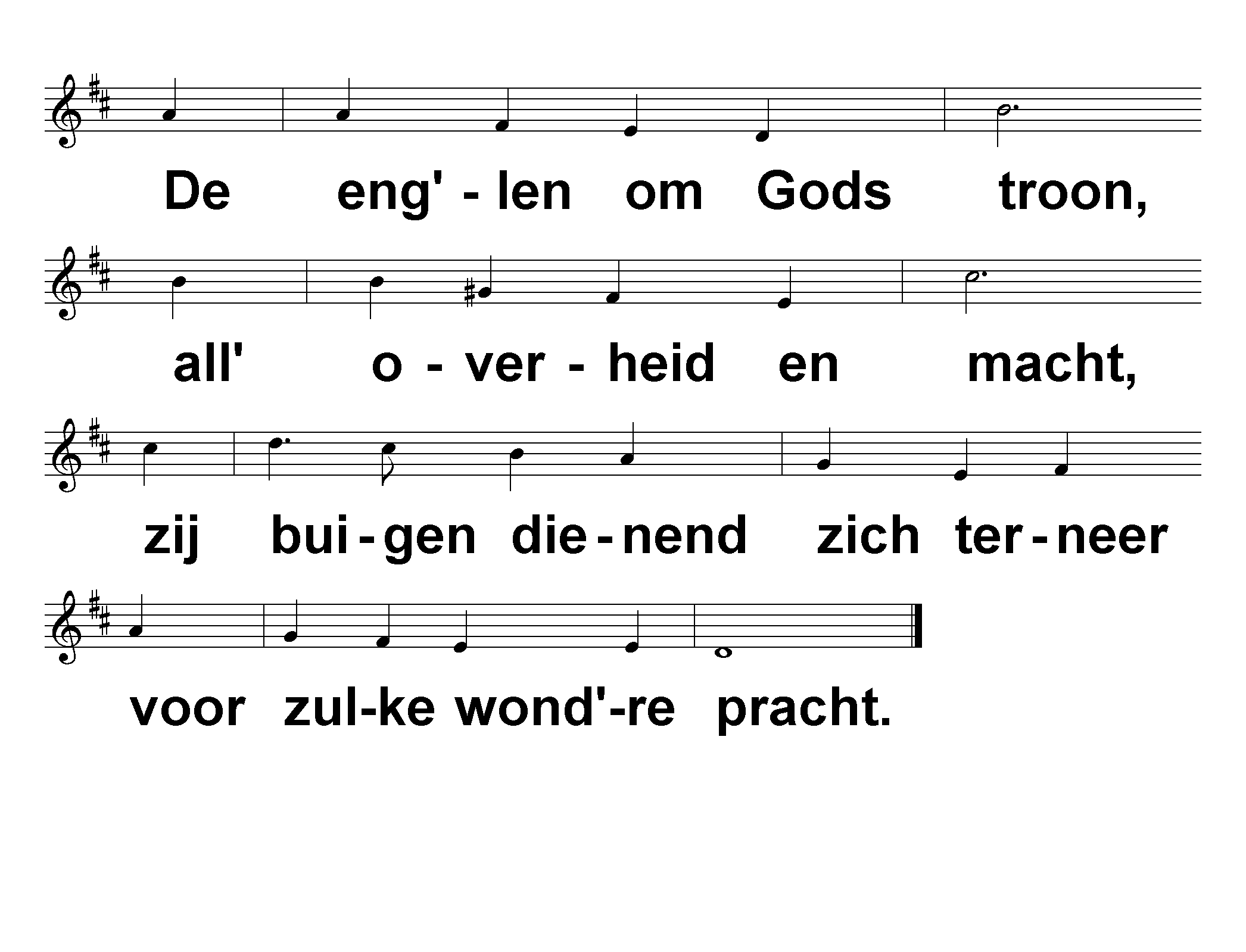 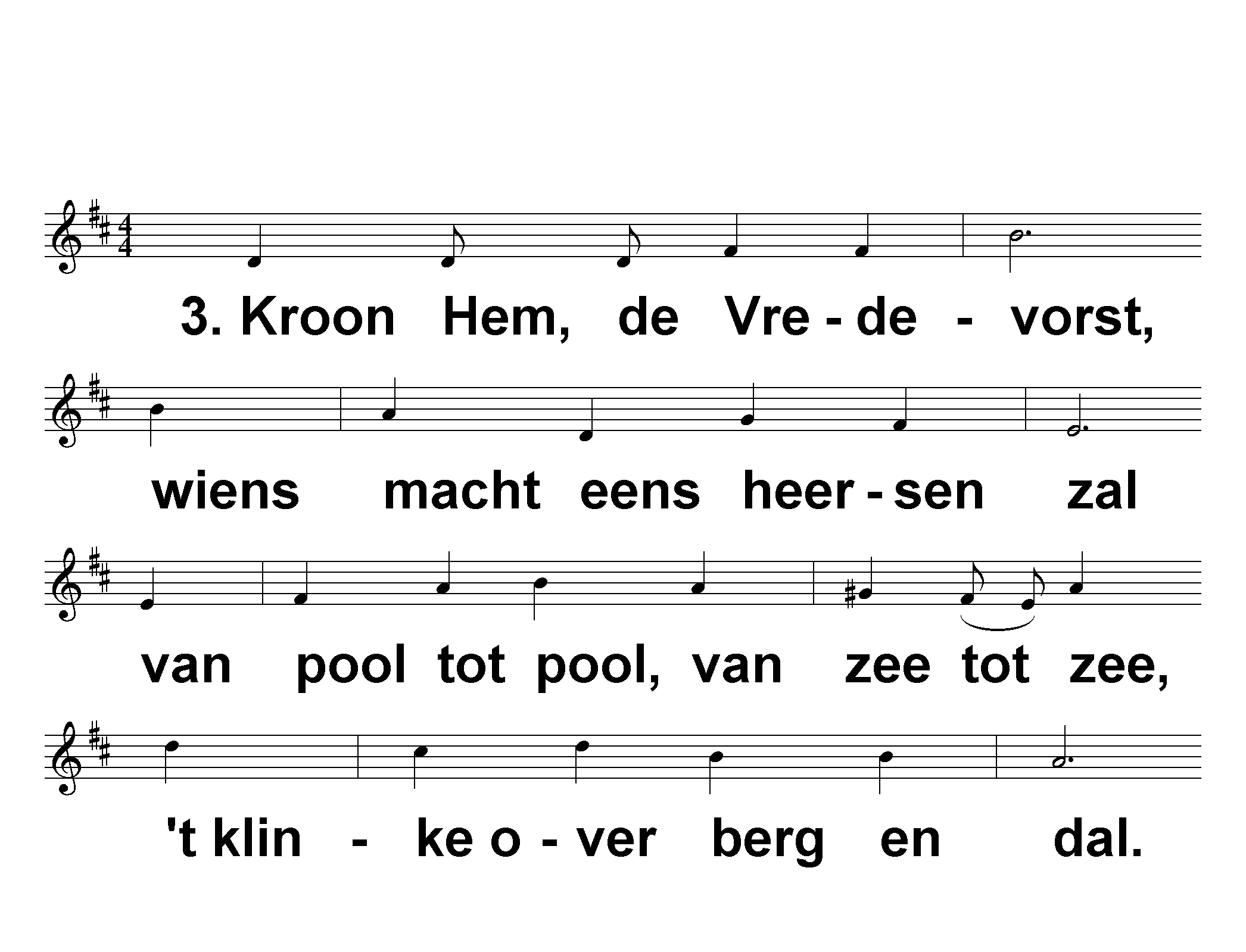 (
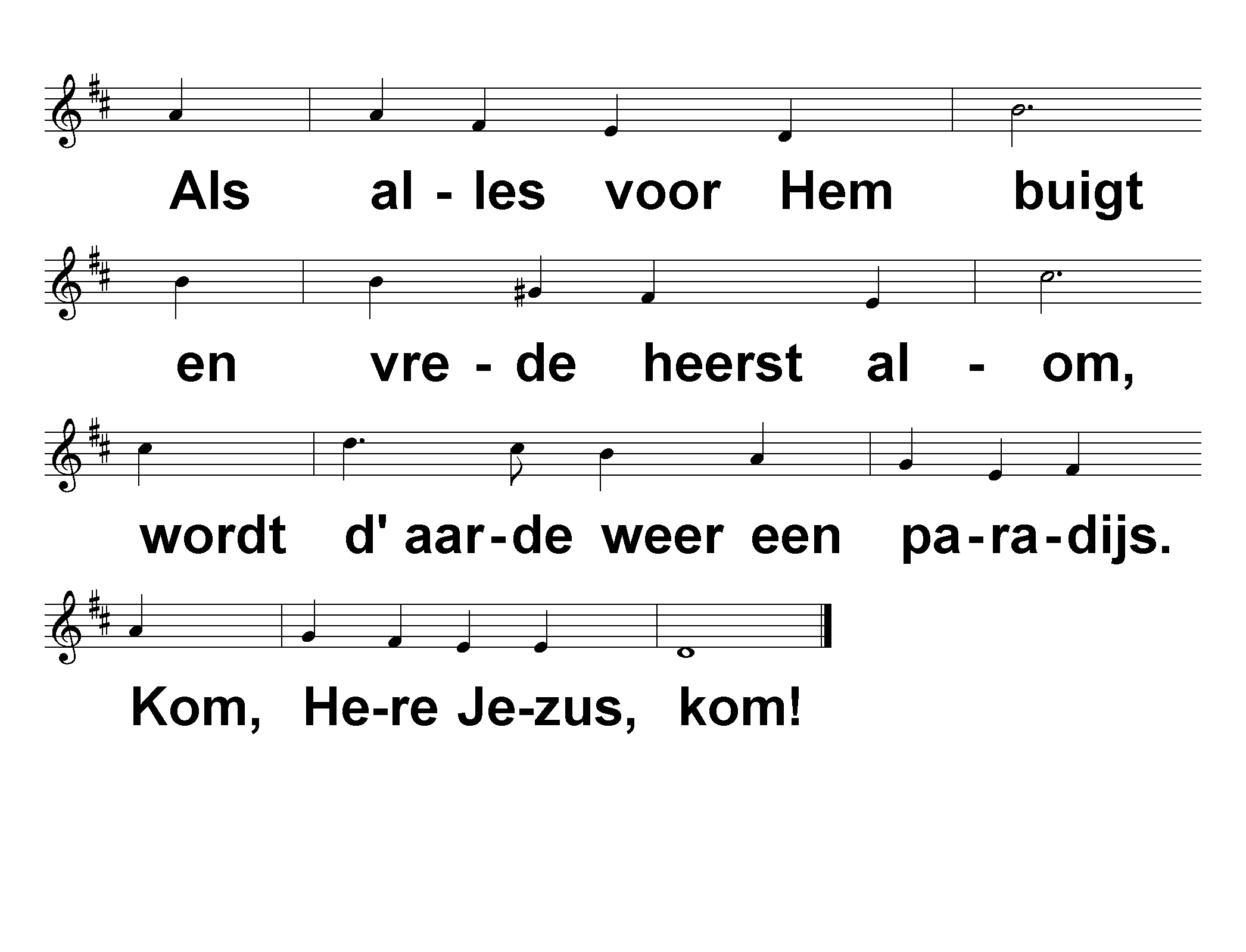 © Joh. De Heer & zn. (met toestemming van CCLicentie)
Graag tot ziens op 24 november!
Fijne avond